MICKEY MOUSE
Svi ste čuli za Mickya,Mickiya mousa,poznatog lika iz Disnya. Od njegova postanka prošlo je točno 92 godine,što znači, pogodili ste!Danas mu je rođendan!
Mickey Mouse je lik iz animiranih filmova i stripova koji je postao maskota The Walt Disney Companyja. 1928. godine su ga nacrtali Walt  Disney i Ub Iwerks.
Prvi puta se prikazao 18.11.1928. godine kada se u prodaju pustio animirani film Parobrod Willie u kojem je Mickey  imao glavnu ulogu.
Mickey Mouse je širom svijeta poznat kao najuspješniji lik iz animiranih filmova i stripova na svijetu. Danas ima vlastiti animirani show koji se zove „Mickey Mouse Clubhouse” koji se emitira na brojnim TV programima poput RTL kockice,  Disney Channelu.
UČENICI KOJI SU OVO NAPRAVILI…
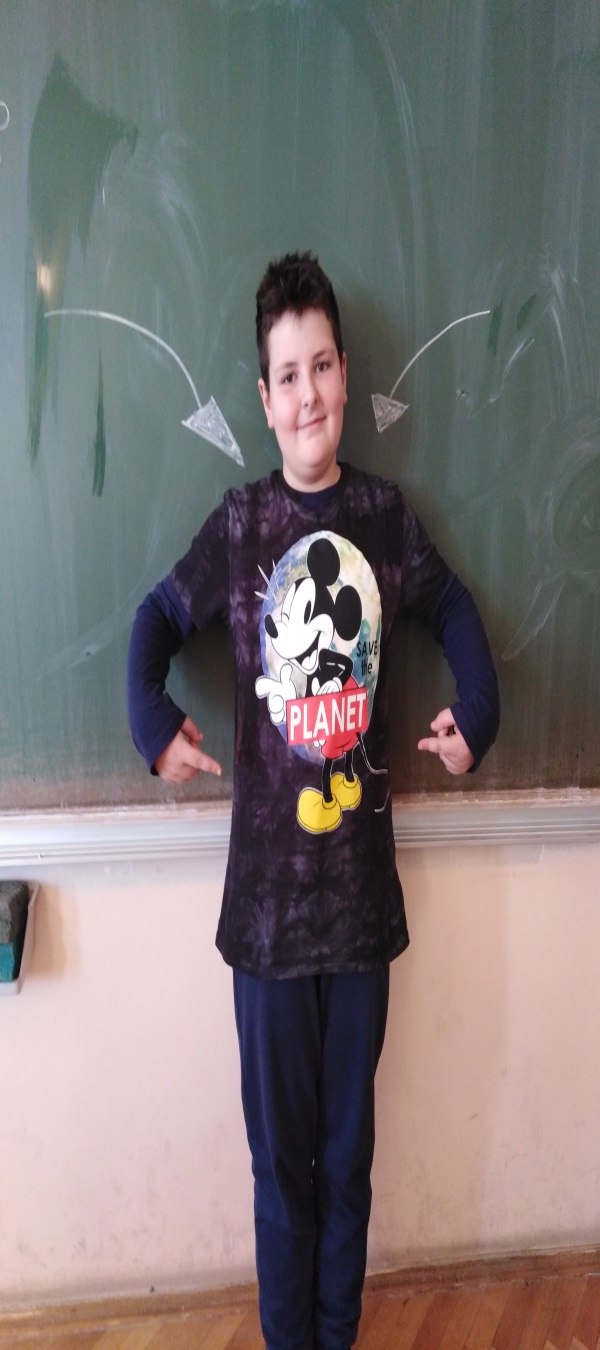 Neki su već to znali….
Drugi su pak slučajno pogodili…
A neki su u potpunosti zaboravili…
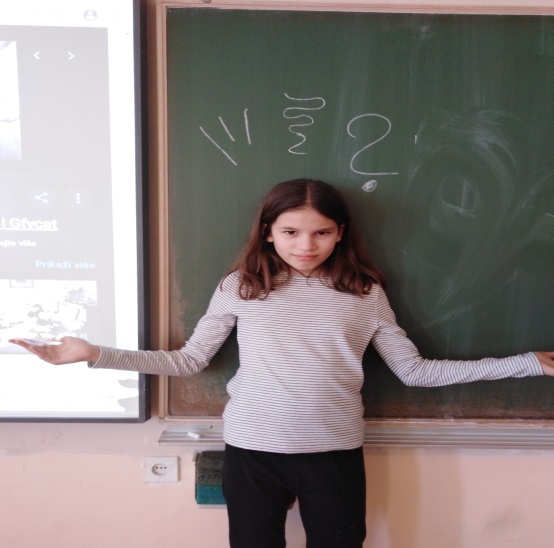 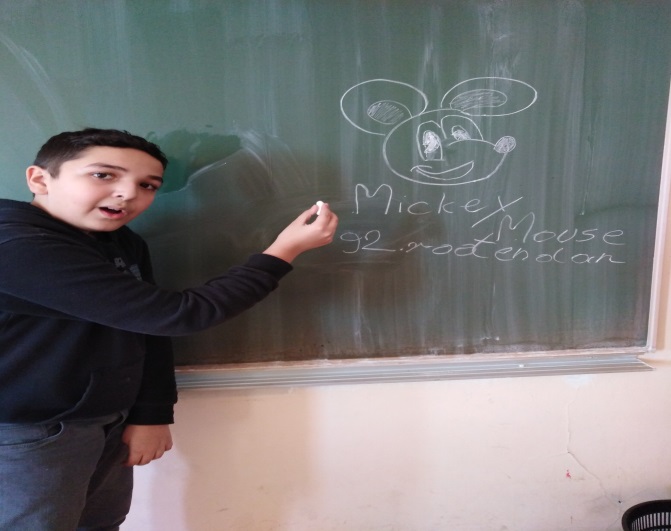